PROLJETNICE
IZRADILI: UČENICI 5. c  RAZREDA
PETRA ŽEŽELJ
LORENA VELIĆ
MORENO SEFEROVIĆ
VISIBABA
Listovi visibabe su duguljasti, linearni, svjetlozelene ili plavozelene boje. 
Visibaba se javlja u siječnju i veljači. 
Cvjetna stapka je obavijena tankim zelenim listićem, poput košuljice, a na vrhu se nalazi bijeli cvjetić.
 Vrhovi triju unutarnjih latica su zelenkasti i zelenkasto pjegavi.
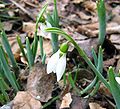 ŠAFRAN
Šafran posjeduje lukovicu (podzemna stabiljka), nove lukovice vadimo u lipnju.
 Cvjetovi su zvonoliki, imaju šest latica, tri žuta prašnika i dolaze u svim bojama.
 Listovi su dugački, uski, nenazubljeni, s bijelom linijom duža lista, list dolazi nakon cvatnje.
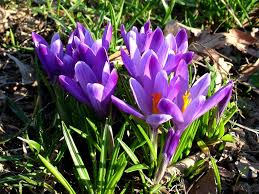 JAGLACI
Jaglaci samoniko rastu u prirodi i uveseljavaju nas svojim žutim cvjetovima već u rano proljeće.
 Neke od njih možete držati u kući, neke na vrtnoj gredici ili  u loncu na balkonu.
 Imaju zeleno naborano lišće koje je gusto skupljeno, a iz sredine izrastu  cvjetovi.
TRATINČICA
Tratinčica trajna je livadna biljka
 Tratinčica je vrlo rasprostranjena biljka.
Nalazimo je u velikom broju na livadama,travnjacima
CICA MACE
Početkom ožujka cvjetaju  ''cica mace''.  
Kada ih primijetite u prirodi, znate da je proljeće blizu
 Cica mace su često prva hrana pčelama nakon duge zime.
NARCISI
Narcisi se sade u jesen, a cvatu u proljeće  uglavnom su žutih cvjetova, ali  se mogu naći i bijeli.
MAKSIMIR U PROLJEĆE
KRAJ!